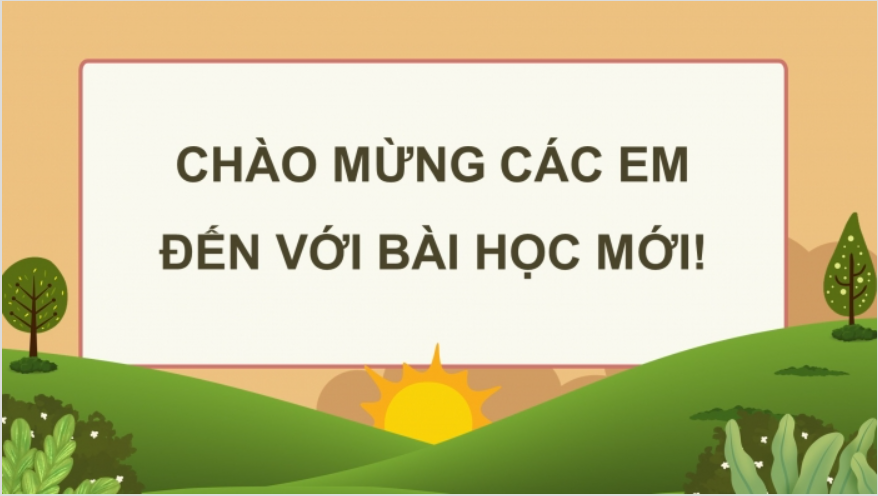 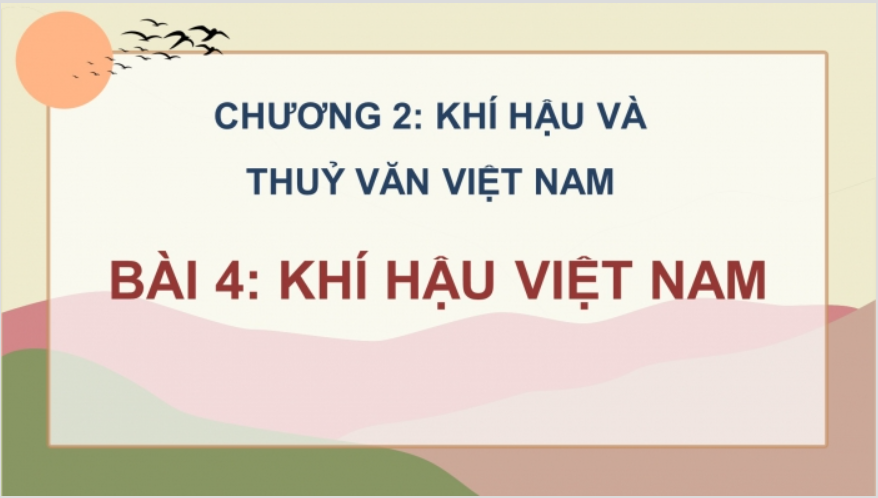 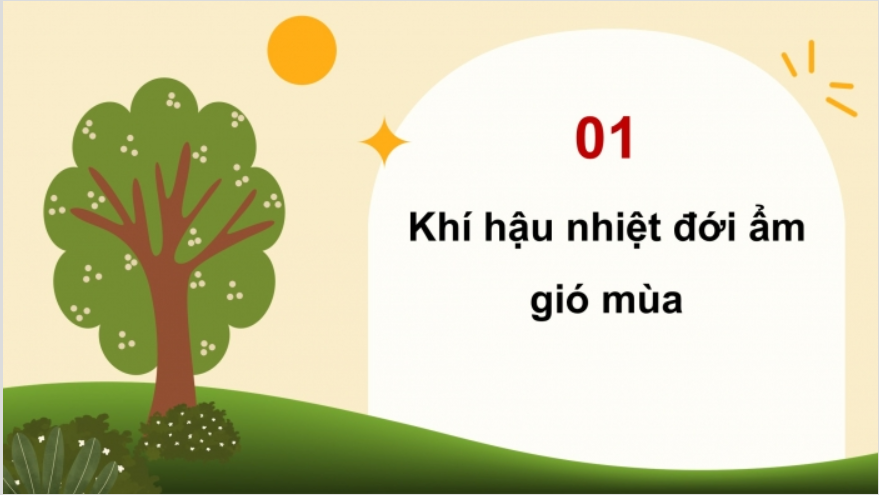 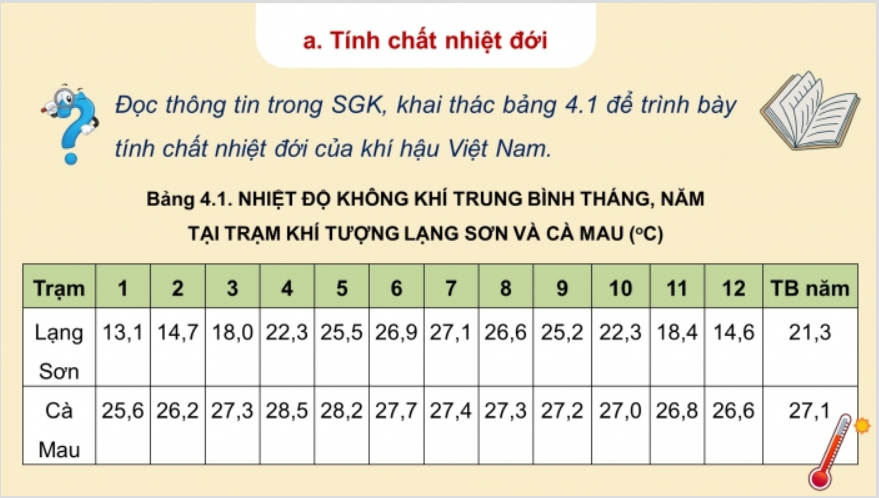 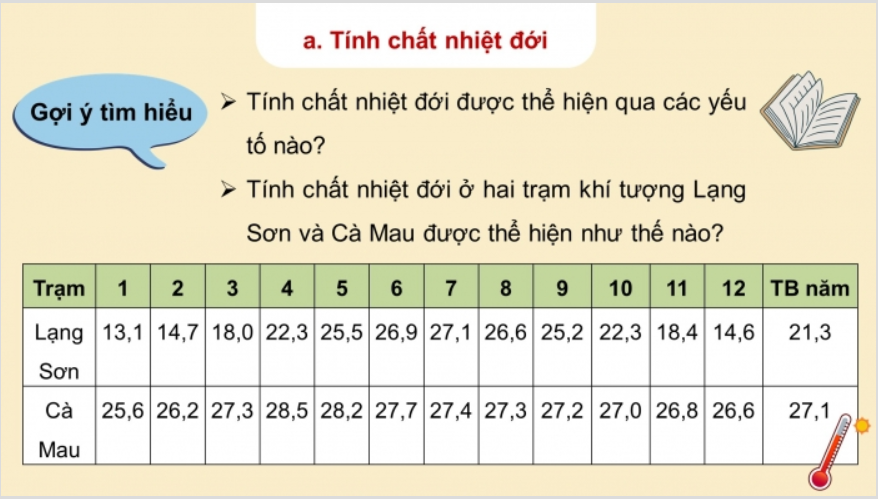 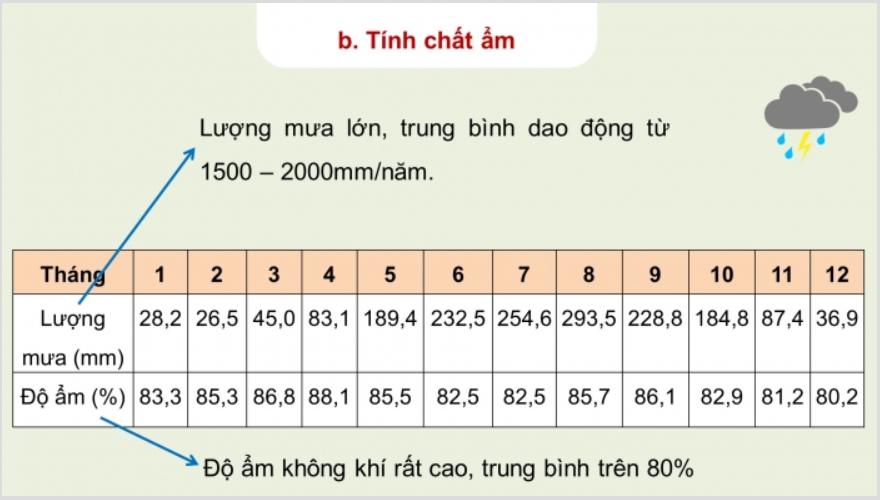 Bài tập củng cố
Hãy chọn đáp án đúng:
  1. Nhiệt độ không khí trung bình của Việt Nam trên cả nước đều lớn hơn:
               A.20°C                                                          B.21°C 
               C.22°C                                                          D.23°C
  2.Ở Việt Nam số giờ nắng đạt từ:
        A.Từ 1300-3000 giờ/năm                        B.Từ 1400-3000 giờ/năm
        C.Từ 1500-3000 giờ /năm                        D.Từ 1600-3000 giờ /năm
3. Nước ta có độ ẩm không khí cao trung bình trên:    A. 60%               B.70%                C.80%                     D.90%
4. Lượng mưa trung bình của nước ta dao động từ:
    A.1200-2000 mm/năm                     B. 1300-2000 mm/năm 
    C. 1400-2000 mm/năm                    D. 1500-2000 mm/năm